Disability Community Resource Center
Supervising Employees with Disabilities:
Best Practices, Reasonable Accommodation and the Interactive Process
Presented by:
TJ Hill, Executive Director
Overview
Under the Americans with Disabilities Act (ADA), an employer has ongoing obligations with respect to managing an employee with a disability. As a general rule, employers may not take any action that negatively affects the employee's terms, conditions or privileges of employment (e.g., demotion, reassignment to a less desirable job, failure to promote or termination) if the decision is based on the disability. This includes treating an employee with a disability differently from employees without disabilities by applying workplace policies inequitably. Managing an employee with a disability may also involve providing a reasonable accommodation and understanding how to deal with the employee's performance issues.
Federal Law
The Americans With Disabilities Act of 1990:

Title I
Title II
Title III
Title IV
Title V
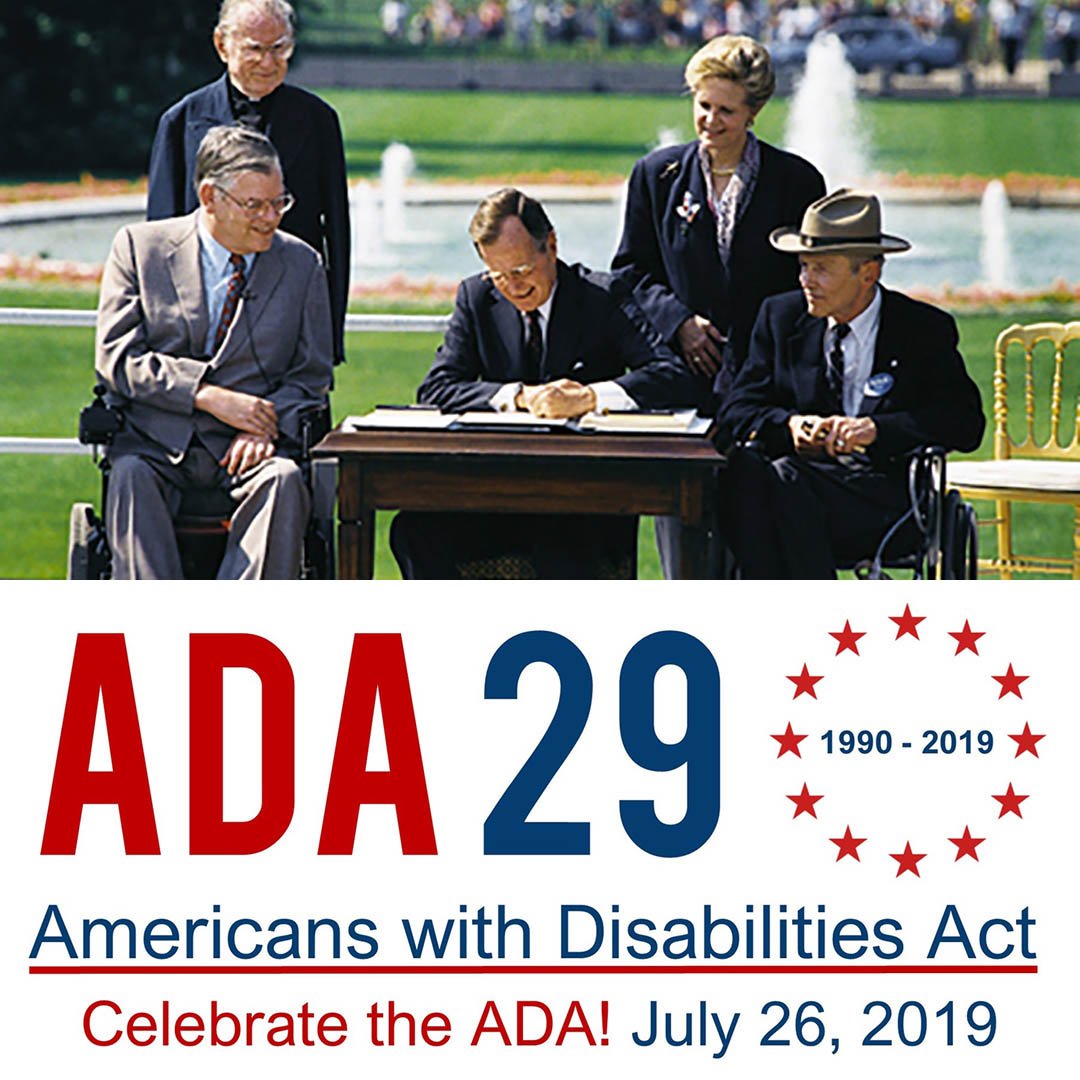 Employment: Title I
Protects qualified individuals with disabilities, who, with or without reasonable accommodation, can perform the essential functions of the job: 
	Job Application procedures
	Hiring
	Termination
	Training
	Pay
	Promotion 
	Benefits 
	Leaves of absence
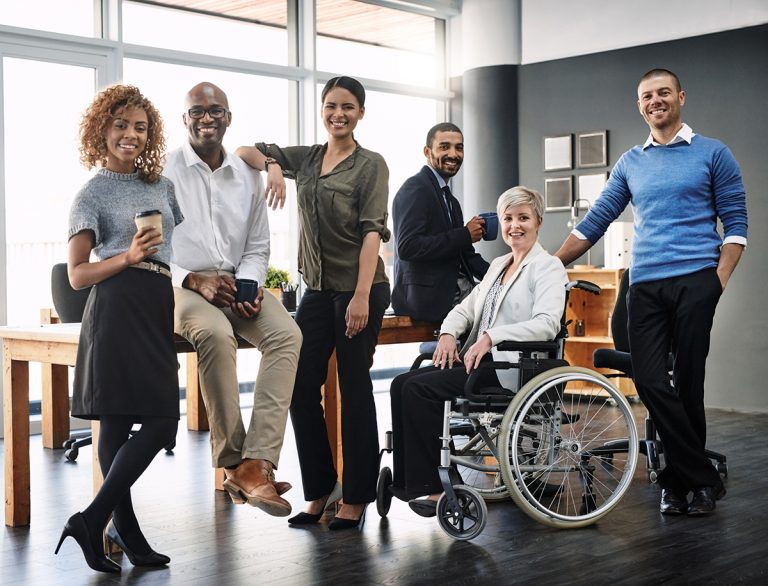 ADA Definition of “Disability”
A physical or mental impairment that substantially limits one or more of the major life activities of such an individual. 
A record of such an impairment; or
Regarded as having such an impairment. 
Major Life Activities include but are not limited to: 
Caring for oneself
Performing manual tasks
Seeing, hearing, eating, sleeping, walking, standing, lifting, bending, speaking, breathing, learning, reading, concentrating, focusing, thinking, communicating, and working…
The operation of a major bodily function including but not limited to: 
Functions of the immune system, normal cell growth, digestive, bowel, bladder, neurological, brain, respiratory, circulatory, endocrine, and reproductive functions…
Who is Covered by the ADA?
It is important for a supervisor to realize that a physical or mental impairment is not always obvious (e.g., lupus, depression) and that an employee need not have an actual disability in order to be a covered by the ADA. For example, an employee with a record of having an impairment could be fully recovered or an employee regarded as having an impairment could be erroneously treated as having a disability.
However, it is also important for supervisors to realize that an employer's focus should not be on evaluating whether an employee is considered disabled under the law. Rather, the focus should be on whether the employer has complied with its accommodation obligations under the ADA.
Drafting and Maintaining Accurate Job Descriptions
An employer should draft accurate job descriptions that set forth the most important duties or tasks (i.e., the essential functions) of each job, and review and update job descriptions regularly. Understanding what is considered an essential job function is important because the ADA protects individuals with disabilities who can perform essential job functions, with or without a reasonable accommodation.
A supervisor, along with management and HR, should also be familiar with these job descriptions so that when an accommodation request is made, he or she can discuss the employee's ability to perform the essential job functions and determine which accommodation would be reasonable and effective.
The supervisor should understand that not every function of an employee's job is essential. Essential functions are those that are fundamental to the position, not those that are merely marginal.
Drafting and Maintaining Accurate Job Descriptions
Factors to consider when determining whether a function is essential include:
The employer's/supervisor's judgment;
The amount of time the employee spends performing the particular job function;
The consequences if the function is not performed;
A collective bargaining agreement; and
The work experience of present or former employees in the particular job or in similar positions.
Fielding Accommodation Requests
A supervisor must know how to recognize an accommodation request, which is a request by an employee for a change in policy or other assistance that relates to the employee's employment because of his or her medical condition. An employee's request for an accommodation may be made at any time, can be written or verbal and does not need to use any legal words such as "reasonable accommodation" or the "ADA." In addition, an individual other than the employee with a disability may make the request for accommodation on behalf of the employee.
A supervisor should generally not handle accommodation requests on his or her own. Most employers require accommodation requests to be referred to HR or another department designated to handle such requests. At the very least, a supervisor should seek guidance from HR or other relevant department. The supervisor's familiarity with the employer's procedures is critical, since many employees will approach their supervisor first when they experience job difficulties.
Engaging in the Interactive Process
Accommodation requests must be evaluated on a case-by-case basis. Therefore, when an employee requests an accommodation, the employer must engage in an interactive process (i.e., two-way communication between the employer and employee) to determine whether a reasonable accommodation exists.
The interactive process will help identify the employee's precise limitations resulting from the disability and the potential accommodations that could overcome those limitations. Only reasonable accommodations must be provided. An accommodation is not reasonable if it creates an undue hardship - a significant difficulty or expense - for the employer.
The supervisor must take care in discussing the accommodation request with the employee. For example, the supervisor should not tell an employee that the accommodation request is denied prior to the request being fully evaluated.
Employment is the Goal!
Reasonable Accommodation 
Readily accessible and usable by people with disabilities;
Examples: Job restructuring, modified work schedules, reassignment to an open position, acquisition or modification of equipment, appropriate adjustment or modifications of exams, training or policies, provision of qualified interpreters, and other similar accommodations. Enforced by EEOC. 
Undue Hardship 
An action requiring significant difficulty or expense when considering:
The nature and cost of the accommodation.
Overall financial resources of the facility involved in providing the reasonable accommodation.
Did you know?
The interactive process does not end just because an employee's initial accommodation request is unreasonable. If this occurs, the employer must explore alternative accommodation options.
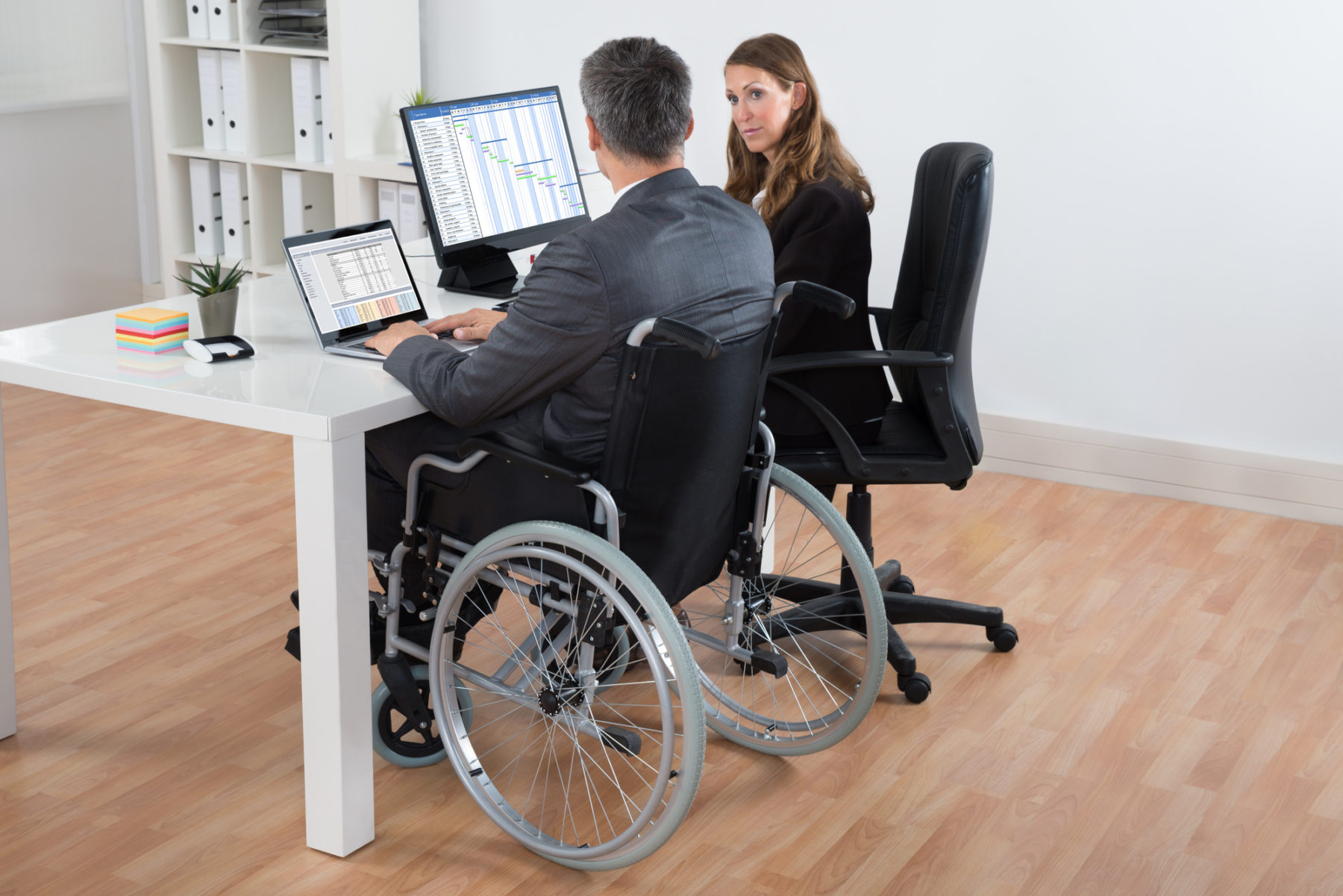 An Ongoing Process
The employer does not need to provide the exact accommodation the employee requests, as long as it provides an accommodation that effectively allows the employee to perform essential job duties.
The duty to accommodate does not end once the employer provides the employee with an accommodation. On an ongoing basis, the employer must make sure that the employee's accommodation continues to be effective. The supervisor is in the best position to monitor the employee's progress with the accommodation and evaluate whether the accommodation needs to be adjusted, ended or replaced with another one.
Making Disability Related Inquiries
The ADA generally prohibits employers from asking an employee questions that are likely to elicit information about a disability. Therefore, unless there is a legitimate business reason, such as when an employee requests an accommodation, a supervisor should not ask an employee;
Whether he or she has a disability;
How he or she became disabled;
About the nature or severity of the disability; or
Whether he or she is taking prescription medication.
Disability-related questions may be asked when they are job-related and consistent with business necessity. The employer has a need to know information about the disability in order to determine what will be an effective accommodation.
Managing Performance
While the ADA prohibits an employer from discriminating against employees with disabilities the ADA does not prevent an employer from managing an employee with a disability who has performance issues. If the performance issue is unrelated to the disability, a supervisor should treat the employee like any other employee.
If the disability does affect performance, a supervisor must remember that an employer need not lower performance standards for employees with disabilities; however, the employer may need to provide a reasonable accommodation that helps the employee meet such standards. An employee need not ask for an accommodation in order to be eligible for one.
A supervisor may proceed with a discipline decision (including termination) or poor performance evaluation if there was no prior notice of the disability or need for accommodation. Having documentation that the discipline decision or poor performance evaluation was made prior to the employee revealing his or her disability will go a long way towards defending against an ADA claim.
Preventing Discrimination & Retaliation
It goes without saying that a supervisor must not discriminate or retaliate against an employee based on his or her disability. However, supervisors must also prevent others from discriminating or retaliating against employees with disabilities. Failure to prevent or remedy discrimination, including harassment, could lead to liability under the ADA. For example, an employee who makes derogatory remarks about another employee's disability must be told to stop. The supervisor should follow the employer's harassment and discipline policies as needed. A supervisor should also keep an eye out for retaliation against an employee who complains about discrimination or requests an accommodation.
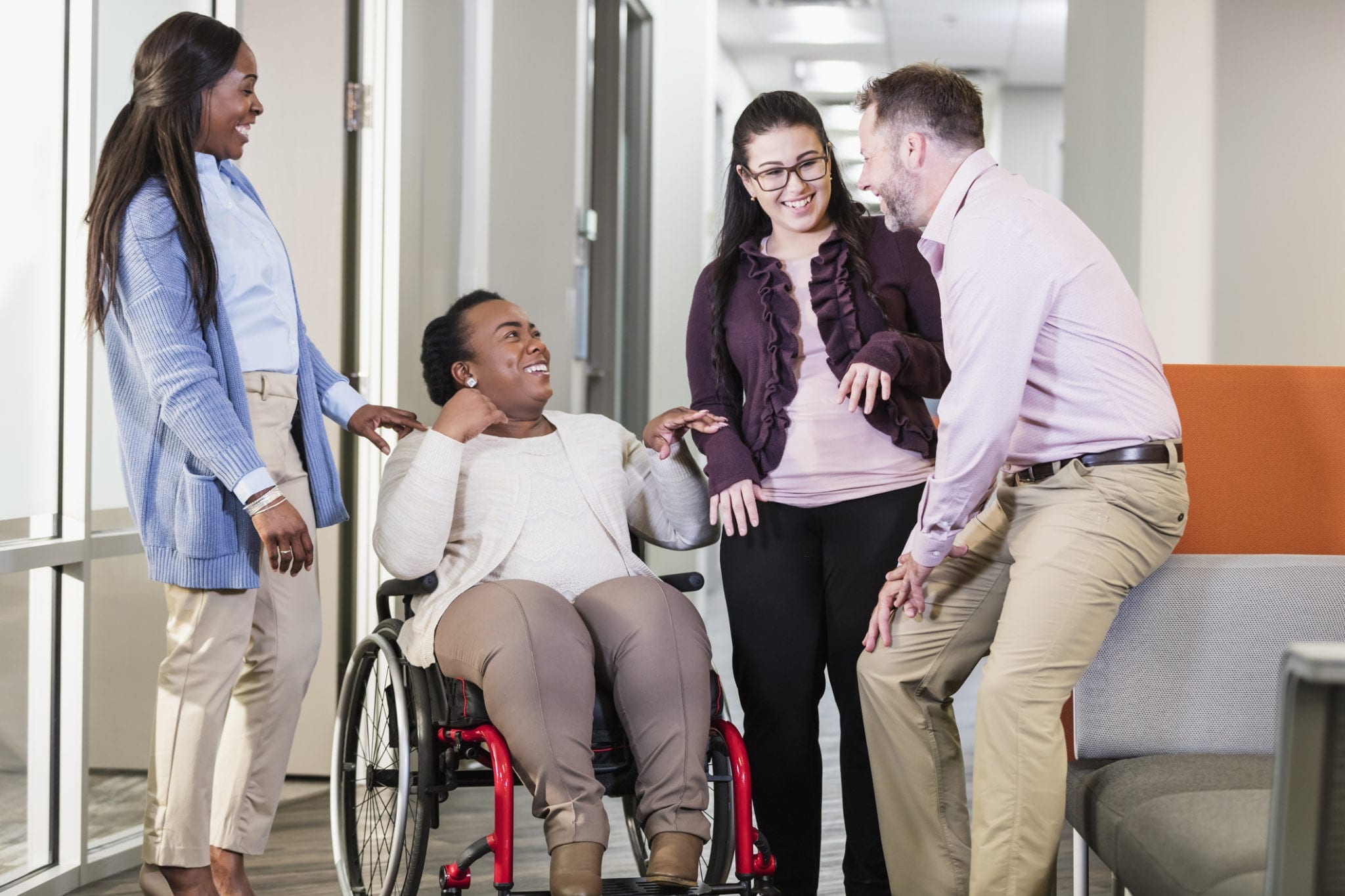 Documentation
A supervisor must have good documentation to show that his or her decisions were based on nondiscriminatory and nonretaliatory business reasons. Documentation should include:
Performance issues observed, conversations with an employee regarding the issue and any other steps taken to remedy the issue;
Formal performance evaluations;
Complaints of discrimination, harassment or retaliation and steps taken in response;
Accommodations requested and accommodation options explored;
The decision-making process, including the accommodation that was chosen and why, and accommodations that were not chosen and why; and
Any efforts made to modify an accommodation, if necessary.
Confidential Medical Information
An employer must keep employees' medical information confidential. For example, a supervisor is prohibited from disclosing an employee's medical condition to the employee's co-workers who are asking about why an employee is receiving an accommodation. The supervisor should make clear to the co-workers the confidentiality requirements that apply to all employees.
The employer must also protect the confidentiality of employees' medical records. Medical records should be maintained in a file separate from the employee's personnel file. Access to the employee's medical file should be limited to certain individuals such as the employee, HR personnel, the supervisor responsible for complying with the ADA, medical staff and safety personnel.
Test Yourself
Jack operates a crane and has been out of work for six weeks because he had surgery on his shoulder. Jack's employer asks that he have a medical examination and bring in a doctor's note saying he is able to return to work. Jack objects saying he does not want to go back to the doctor for yet another visit. Must Jack comply? 
No. Jack does not have to establish he is fit to return to work because his employer should take Jack's word that his shoulder injury has healed.
Yes. Jack must comply with his employer's request because the request is job-related and consistent with business necessity.
Yes. Jack must comply with the request as Jack's employer asks all employees who have suffered an injury to establish that they are fit for duty to ensure the safety of the crane operation.
Both b and c.
Test Yourself
Anna has a hearing impairment and misses several assignments given during meetings with many employees in attendance. At the beginning of each meeting, Anna tells her supervisor that she has trouble hearing in large groups due to her hearing impairment and asks her supervisor to speak louder so Anna can hear better. Anna's supervisor does not. As a result, Anna misses several deadlines and is disciplined for poor performance. Should Anna's employer have disciplined her? 
Yes. Anna failed to meet her deadlines, an essential part of her job duties.
No. Anna's supervisor was on notice of Anna's hearing impairment and need for accommodation.
Yes. Anna did not use the words "reasonable accommodation," so her employer was not put on notice that Anna needed an accommodation to perform her job duties.
Test Yourself
Tyrone goes to dialysis three times a week. He goes as early in the morning as possible, but needs to arrive to work an hour late. His co-workers ask their supervisor why Tyrone is allowed to come in late on a regular basis. How should the supervisor respond? 
The supervisor should ask the other employees to show some compassion because Tyrone is going to dialysis due to kidney failure.
The supervisor should ignore their questions because Tyrone's business is none of their business.
The supervisor should explain Tyrone's situation because his co-workers have a legitimate need to know.
The supervisor should explain the employer's obligation to maintain the confidentiality of Tyrone's - and all employees' - personnel issues.
Questions?  Comments? Thoughts?  Feedback?
Disability Community Resource Center12901 Venice Blvd. Los Angeles, CA 90066
(310) 390-3611 phone (888) 851-9245 toll free (310) 390-4906 fax
DCRC Website: www.dcrc.co